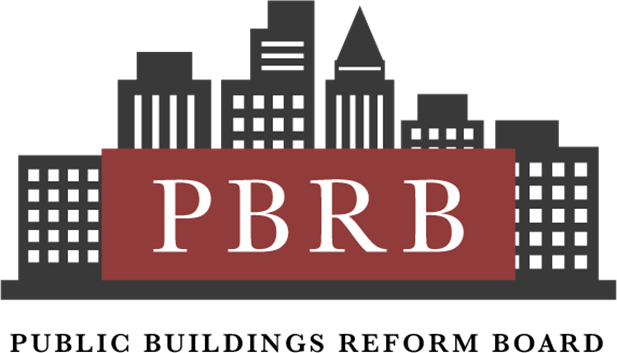 National Capital Region Consolidation and Cost Avoidance Preliminary Portfolio Analysis
Public Buildings Reform Board
Board Hearing

Presented: July 11, 2024
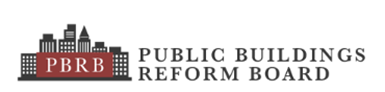 Introduction
The Federal Assets Sale & Transfer Act of 2016 (FASTA) legislation charged the PBRB with identifying and recommending candidate properties to GSA and OMB, for consolidations and disposals that reduce the government’s expenses and federal footprint, through three rounds of Federal Property Evaluations. 

The FASTA legislation requires the PBRB to evaluate and identify a second round of properties for consolidation and cost reduction scenarios up to $4.75B.
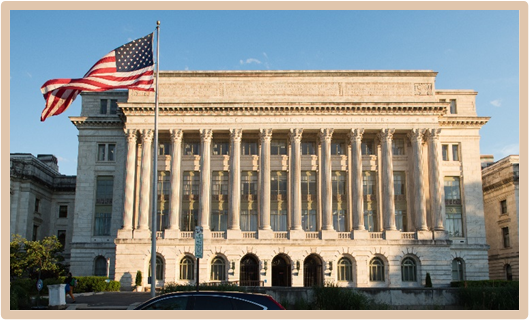 Jamie L Whitten Building,  1400 Independence Avenue, SW DC
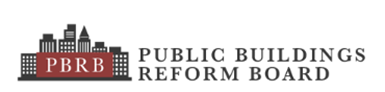 FASTA: Congress’ intent was to reduce the cost of real estate
The Board will recommend candidate properties to GSA and OMB through three rounds of Federal Property Evaluations: 

Currently working on Second Round: “The consolidation, exchange, co-location, reconfiguration, lease reductions, sale, out lease, and redevelopment of Federal civilian real properties. The total value of transactions contained in the first report may not exceed $4,750,000,000.”
The purpose of FASTA is to reduce the costs of Federal real estate by:
Consolidating the footprint of Federal buildings and facilities;
Maximizing the utilization rate of Federal buildings and facilities;
Reducing the reliance on leased space; 
Selling or redeveloping high-value assets that are underutilized to obtain the highest and best value for the taxpayer and maximize return to the taxpayer; 
Reducing the operating and maintenance costs of Federal civilian real properties; 
Reducing redundancy, overlap, and costs associated with field offices; 
Creating incentives for Federal agencies to achieve greater efficiency in their inventories of civilian real property; 
Facilitating and expediting the sale or disposal of unneeded Federal civilian real properties; 
Improving the efficiency of real property transfers for the provision of services to the homeless; and 
Assisting Federal agencies in achieving the Government’s sustainability goals by reducing excess space, inventory, and energy consumption, as well as by leveraging new technologies.
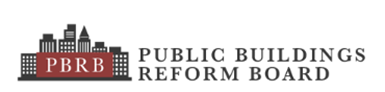 PBRB National Market Portfolio Optimization - Summary
Site & Market-Focused Portfolio Analysis: PBRB reviewed over 27 individual potential high value assets as well as assets in major markets where the federal government has a significant presence (approximately ~11M GSF). By focusing on these sites through various approaches, the Board identified ways to reduce Deferred Maintenance, OpEx, and optimize assets that have lower R/U factors.

Overall: Through this broad national portfolio, the Board assessed a potential reduction of over 60% of the SF or approximately ~6.8M GSF.
 
The optimization of this national portfolio could eliminate a significant amount of known deferred maintenance ~$552M out of $721.7M to address basic maintenance needs which do not include modernizations of spaces. The $950M of modernization cost includes the known deferred maintenance when agencies are consolidated, and which would improve spaces to current workplace expectations.
[Speaker Notes: Talking point – Braddock]
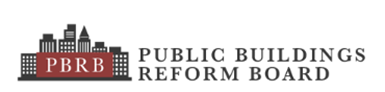 PBRB NCR Portfolio Optimization - Summary
Preliminary Portfolio Analysis: PBRB reviewed major assets within the NCR focusing on ways to reduce Deferred Maintenance, OpEx, and optimize into assets that have lower R/U factors and could be suitable for multi-agency HQs.

Overall: Portfolio could be decreased by over half ~7M USF/~11,8M GSF, and support 122 USF per FTE, closer to industry benchmarks.
 
The optimization of the NCR portfolio could eliminate over half of the known deferred maintenance ~$918M out of $1,562M of the known deferred maintenance. The $4,279M of modernization cost includes the known deferred maintenance when agencies are consolidated.
[Speaker Notes: Talking point – Braddock]
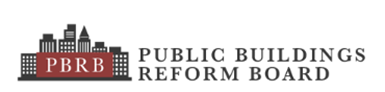 PBRB Next Steps & Discussion
Discussion